Знакомство с улицей
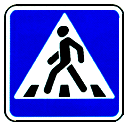 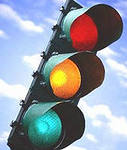 Подготовила:
Гармата Е. В., 
воспитатель МБДОУ
 «Детский сад № 391»
Побеседуем
Отгадай загадку
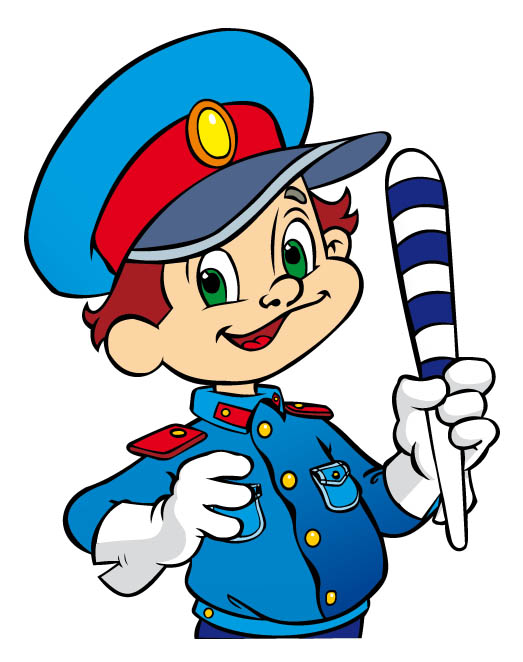 Командуя жезлом,  он всех направляет,И всем перекрёстком один управляет.Он  словно 
 волшебник, машин дрессировщик,    А имя ему - ...
Красный глаз глядит на нас:- Стоп! - гласит его приказ.Жёлтый глаз глядит на нас:- Осторожно! Стой сейчас!А зелёный: что ж, вперёд,Пешеход, на переход!Так ведёт свой разговорМолчаливый ...
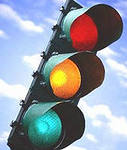 ЗАПОМНИ!!!
Знак "Пешеходный переход"
Здесь наземный переход,Ходит целый день народ.Ты, водитель, не грусти,Пешехода пропусти!
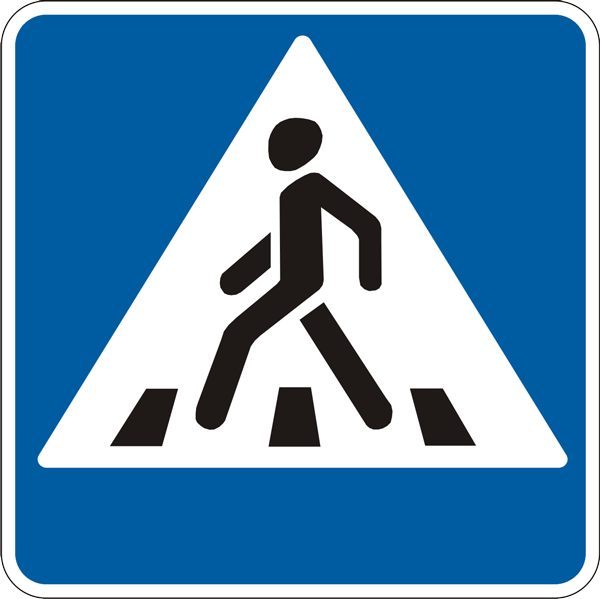 Знак "Движение запрещено"
Этот знак ну очень строгий,Коль стоит он на дороге.Говорит он нам: "Друзья,Ездить здесь совсем нельзя!"
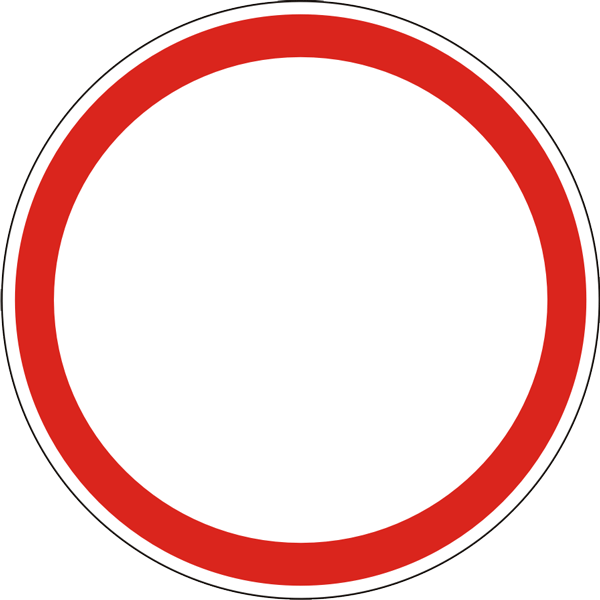 Знак "Въезд запрещен"
Знак водителей стращает,Въезд машинам запрещает!Не пытайтесь сгорячаЕхать мимо кирпича!
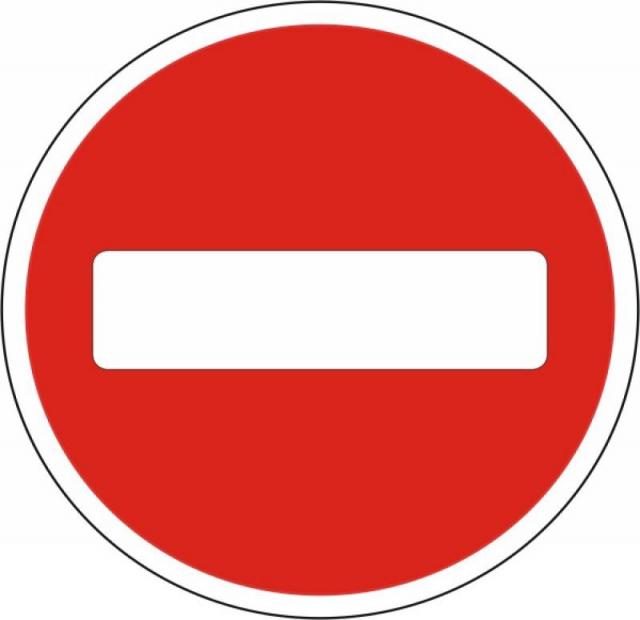 Знак "Место остановки общественного транспорта
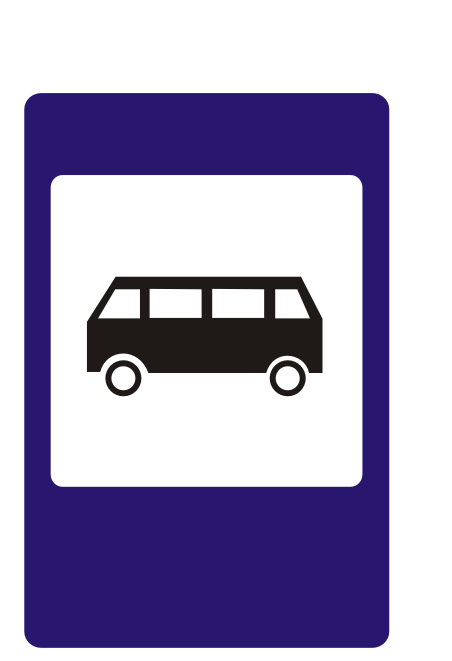 В этом месте пешеходТерпеливо транспорт ждет.Он пешком устал шагать,Хочет пассажиром стать.
Спасибо   за
внимание!
Счастливого
пути!